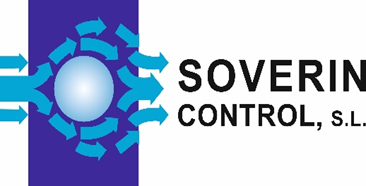 Luz Intermitente de Xenon XFF
2
1
3
1
1     2         Flash Speed 
Off   Off        60 fepm (1Hz) 
On   Off       30 fepm (0.5Hz) 
Off   On       90 fepm (1.5Hz) 
On   On     45 fepm (0.75 Hz)
2
XFF/                XFF/                XFF/                XFF/                XFF/                XFF/ UC/12            UC/24           AC/115          AC/230          UC/VRA         DC/VRC
-ve (0V)          -ve (0V)                N                     N                -ve (0V)          -ve (0V)
+ve                  +ve                    P                      P                 +ve / P               +ve
(10-70Vac)            130Vdc)
N
(12Vac/dc)
(24Vac/dc)
(115Vac)
(115Vac)
(10-100Vdc)
(100-
SOVERIN CONTROL, S.L. Alameda Urquijo, 80 oficinas - 48013 – BILBAO (Vizcaya)
Tfno: +34 94 454 33 33 Fax: +34 94 454 50 77 E-mail: info@soverincontrol.com Pag web: www.soverincontrol.com